Οι Μεταβλητές και τα Είδη τους
Άσκηση - Λύση
Έχουμε ένα σετ κτηνιατρικών δεδομένων που αφορά μελέτη 75 σκύλων. Κατηγοριοποιήστε τις παρακάτω μεταβλητές ως προς το είδος τους.
Η ράτσα του σκύλου
Άσκηση - Λύση
Έχουμε ένα σετ κτηνιατρικών δεδομένων που αφορά μελέτη 75 σκύλων. Κατηγοριοποιήστε τις παρακάτω μεταβλητές ως προς το είδος τους.
Η ράτσα του σκύλου Ποιοτική, Μη-Διατάξιμη (Nominal)
Το βάρος του σκύλου (μετρημένο σε kg)
Άσκηση - Λύση
Έχουμε ένα σετ κτηνιατρικών δεδομένων που αφορά μελέτη 75 σκύλων. Κατηγοριοποιήστε τις παρακάτω μεταβλητές ως προς το είδος τους.
Η ράτσα του σκύλου Ποιοτική, Μη-Διατάξιμη (Nominal)
Το βάρος του σκύλου (μετρημένο σε kg) Ποσοτική
Το φύλο του σκύλου (αρσενικό - θηλυκό)
Άσκηση - Λύση
Έχουμε ένα σετ κτηνιατρικών δεδομένων που αφορά μελέτη 75 σκύλων. Κατηγοριοποιήστε τις παρακάτω μεταβλητές ως προς το είδος τους.
Η ράτσα του σκύλου Ποιοτική, Μη-Διατάξιμη (Nominal)
Το βάρος του σκύλου (μετρημένο σε kg) Ποσοτική
Το φύλο του σκύλου (αρσενικό - θηλυκό) Ποιοτική, Μη-Διατάξιμη (Nominal)
Η ηλικία του σκύλου (μετρημένη στις κατηγορίες μωρό – νεαρός – ενήλικος - γηραιός)
Άσκηση - Λύση
Έχουμε ένα σετ κτηνιατρικών δεδομένων που αφορά μελέτη 75 σκύλων. Κατηγοριοποιήστε τις παρακάτω μεταβλητές ως προς το είδος τους.
Η ράτσα του σκύλου Ποιοτική, Μη-Διατάξιμη (Nominal)
Το βάρος του σκύλου (μετρημένο σε kg) Ποσοτική
Το φύλο του σκύλου (αρσενικό - θηλυκό) Ποιοτική, Μη-Διατάξιμη (Nominal)
Η ηλικία του σκύλου (μετρημένη στις κατηγορίες μωρό – νεαρός – ενήλικος - γηραιός) Ποιοτική, Διατάξιμη (Ordinal)
Μέτρα Θέσης
Δειγματικός Μέσος / Μέσος Όρος: Το άθροισμα των παρατηρήσεων διαιρεμένα με το πλήθος τους.
Διάμεσος: Η μεσαία παρατήρηση του διατεταγμένου δείγματος.
Επικρατούσα Τιμή: Η τιμή με το μεγαλύτερο πλήθος εμφανίσεων
Μέτρα Θέσης
Άσκηση
Άσκηση
Ιστόγραμμα (Συνεχείς)
Έχουμε ένα δείγμα 10 απαντήσεων από τον γενικό μέσο όρο μαθητών Γ Γυμνασίου: 13.2, 13.4, 14.6, 12.4, 14.5, 15.1, 13.3, 12.6, 14.9, 14.3.
Ιστόγραμμα (Συνεχείς)
Έχουμε ένα δείγμα 10 απαντήσεων από τον γενικό μέσο όρο μαθητών Γ Γυμνασίου: 13.2, 13.4, 14.6, 12.4, 14.5, 15.1, 13.3, 12.6, 14.9, 14.3.
Ιστόγραμμα (Συνεχείς)
Έχουμε ένα δείγμα 10 απαντήσεων από τον γενικό μέσο όρο μαθητών Γ Γυμνασίου: 13.2, 13.4, 14.6, 12.4, 14.5, 15.1, 13.3, 12.6, 14.9, 14.3.
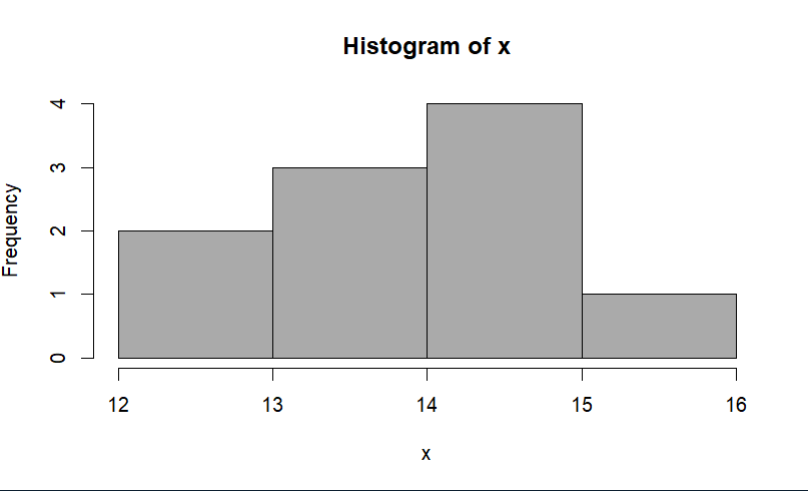 Ιστόγραμμα (Συνεχείς)
Έχουμε ένα δείγμα 10 απαντήσεων από τον γενικό μέσο όρο μαθητών Γ Γυμνασίου: 13.2, 13.4, 14.6, 12.4, 14.5, 15.1, 13.3, 12.6, 14.9, 14.3.
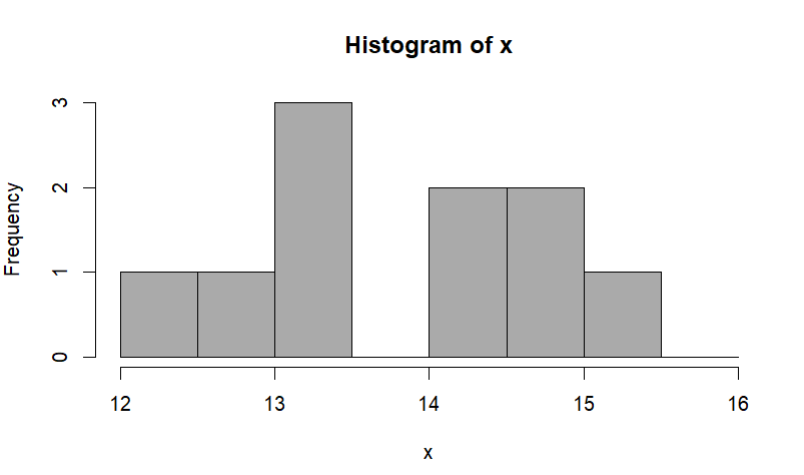 Γράφημα Στηλών (Διακριτές)
Έχουμε ένα δείγμα 10 απαντήσεων για την αγαπημένη δραστηριότητα μαθητών Γ Γυμνασίου: μπάσκετ, χορός, χορός, ζωγραφική, μπάσκετ, ποδόσφαιρο, μπάσκετ, μπάσκετ, ζωγραφική, ζωγραφική.
Γράφημα Στηλών (Διακριτές)
Έχουμε ένα δείγμα 10 απαντήσεων για την αγαπημένη δραστηριότητα μαθητών Γ Γυμνασίου: μπάσκετ, χορός, χορός, ζωγραφική, μπάσκετ, ποδόσφαιρο, μπάσκετ, μπάσκετ, ζωγραφική, ζωγραφική.
Γράφημα Στηλών (Διακριτές)
Έχουμε ένα δείγμα 10 απαντήσεων για την αγαπημένη δραστηριότητα μαθητών Γ Γυμνασίου: μπάσκετ, χορός, χορός, ζωγραφική, μπάσκετ, ποδόσφαιρο, μπάσκετ, μπάσκετ, ζωγραφική, ζωγραφική.
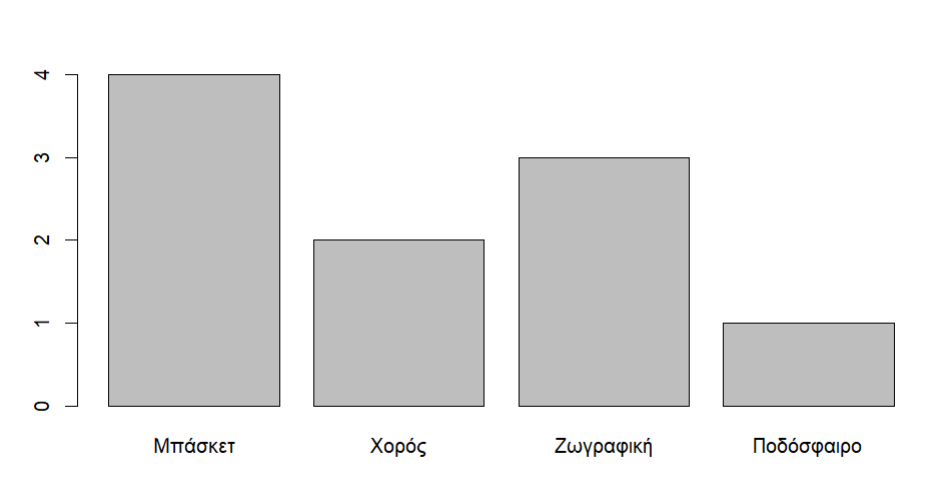